Time Domain Numerical Method for Resistive Wakefield Calculations of Ultra-Short Bunches
Andranik Tsakanian
TU Darmstadt, TEMF
TEMF – DESY Collaboration Meeting

12 February 2015
TEMF, Darmstadt
European XFEL
εn  ~  1.4 μm      E  ~ 17.5 GeV σb ~ 25 μm    λr  ~ 0.1 nm
Emittance growth 
  Extra induced energy spread
Degradation of FEL process
Motivation & Requirement on Numerical Method
Example:
X-Ray SASE FELs
Requirements on electron beam
Electron beam emittance
(Overlapping of electron and photon beams in phase space)
High peak current
Short bunches
Relative energy spread (typical)
(To prevent widening of the spontaneous radiation  line)
Requirements on Numerical Method
Wakefield Time Domain 3D Solver
Ultra-short bunches
Long structures
Resistive Walls with Freq. Dep. Conductivity
Surface Roughness & Metal Oxidation Effects
Numerical Method
Dispersion Free
SIBC-TD model
The wakefields of short bunches
Moving Window
Parallel
Dispersion-Free Numerical Method
Staggered Finite Volume Time Domain Method
Volume Integral Form of Maxwell’s Equations
Time Continuous MGE
No Splitting
Time Integration
Space Discretization
Dispersion-free in longitudinal direction
E. Gjonaj, T. Lau, T. Weiland, Wakefield Computation with the PBCI Code using a Non-Split Finite Volume Method, Proceedings of PAC09, Vancouver, Canada, 2009, pp. 4516-4518
Finite Volume Time Domain Method
Allocations of E&M Field Components on Cartesian Grid
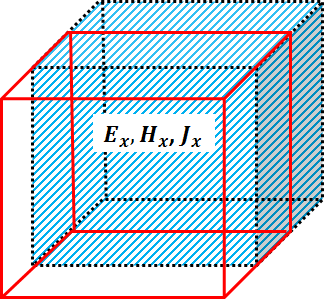 y
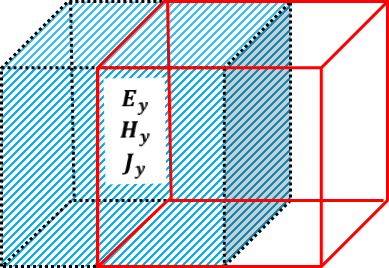 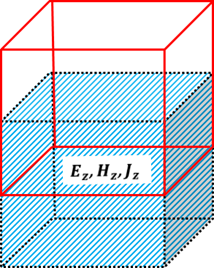 x
z
Finite Volume Time Domain Method
Faraday’s Law
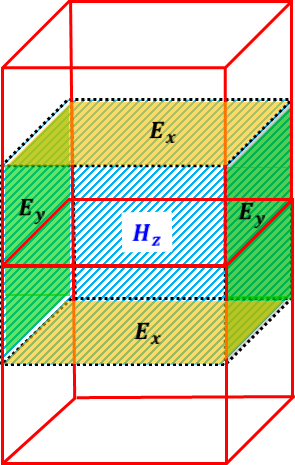 4-Point Derivative Stencil
y
x
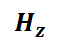 z
Dispersion Properties of Numerical Methods
Numerical phase velocity error vs propagation direction
Numerical phase velocity vs propagation direction
3D – Δ=λ/5
2D – Δ=λ/2
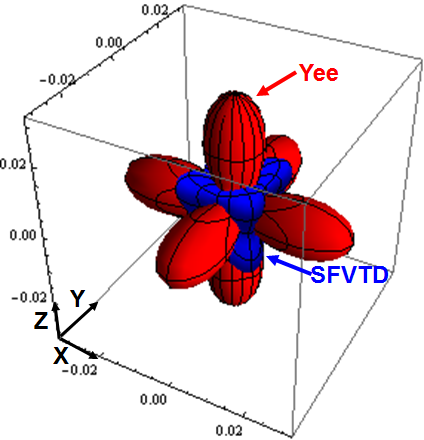 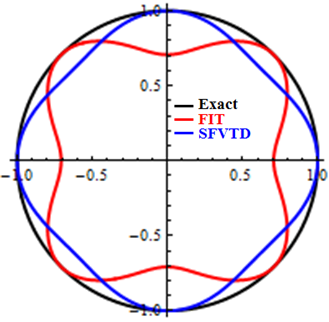 Stability Limits
Numerical Field Energy
Numerical EM Field Energy
Mode -TM211, f~3.5 THz
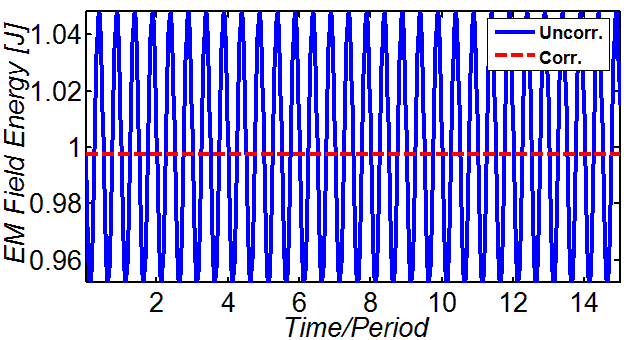 Correction term
Cube  Cavity
l=0.1 mm
SIBC Time Domain Model
SIBC in Time Domain
SIBC in Frequency Domain
Transformation to TD
Auxiliary Differential Equations (ADE)
Rational Function Approximation  (RFA)
J. Woyna, E. Gjonaj, and T. Weiland, Broadband surface impedance boundary conditions for higher order time domain discontinuous galerkin method, COMPEL, vol. 33, no. 4, pp. 1082–1096, 2014.
B. Gustavsen, Improving the pole relocating properties of vector fitting, IEEE Trans. on Power Delivery, vol. 21, pp. 1587–1592, 2006
SIBC Time Domain Model
Accuracy of Vector-Fitting technique
Good Conductors
VF
Example : Cu – Np=21, Frequency range ~ 100MHz-50THz,  Δf~50MHz
Sensitivity on RFA terms
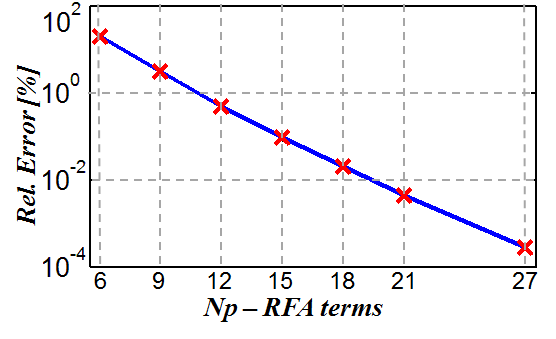 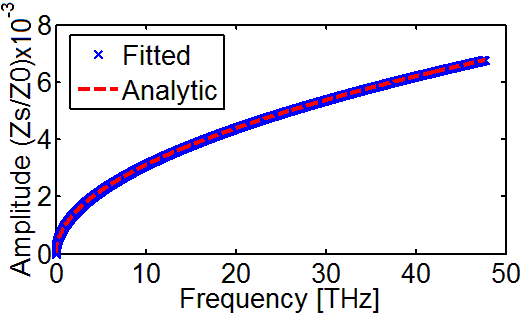 Cu , f ~ 10GHz
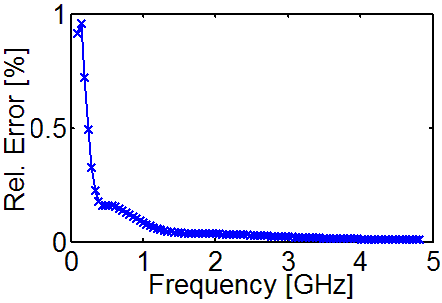 SFVTD Method with SIBC-TD
Boundary Cells with SIBC Surfaces
Case I
Case II
Case III
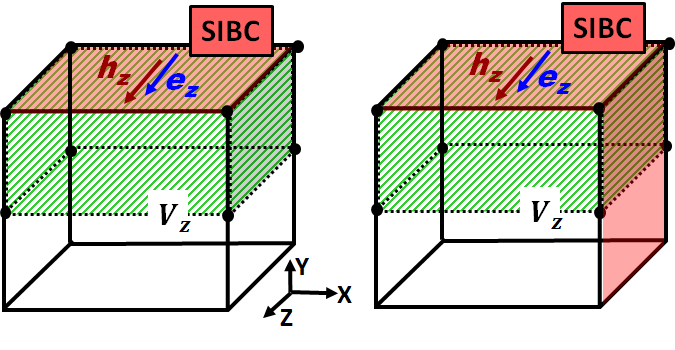 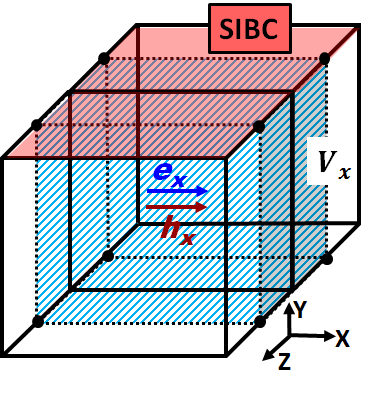 Control volumes (shaded) at SIBC boundaries (red) and associated DoFs with respect to a cell volume of primary grid (black).
SFVTD Method with SIBC-TD
Semi-Discrete ADE Formulation in Time Continuous MGE with SIBC
Time Integration
Faraday’s Law with SIBC - TD
Semi-Analytic
Ampere’s Law with PEC
Semi-Implicit
Mass Matrix at the Boundary
Numerical Example
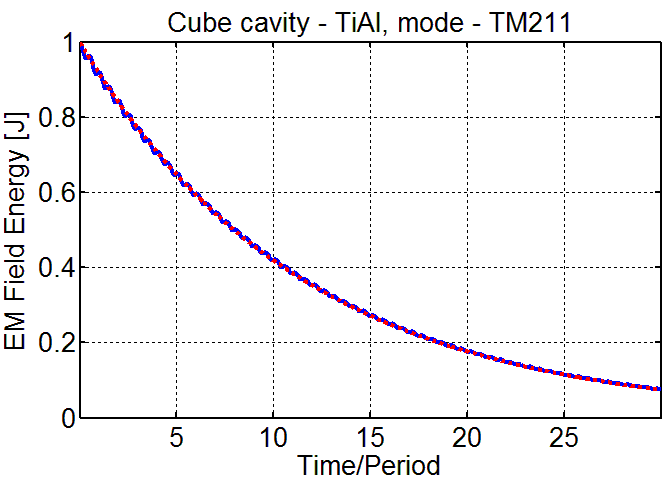 Np=21
P-Loss Method
Numerical
Cube  Cavity
l=0.1 mm
Numerical Example
Multi-Mode Example
Np=21
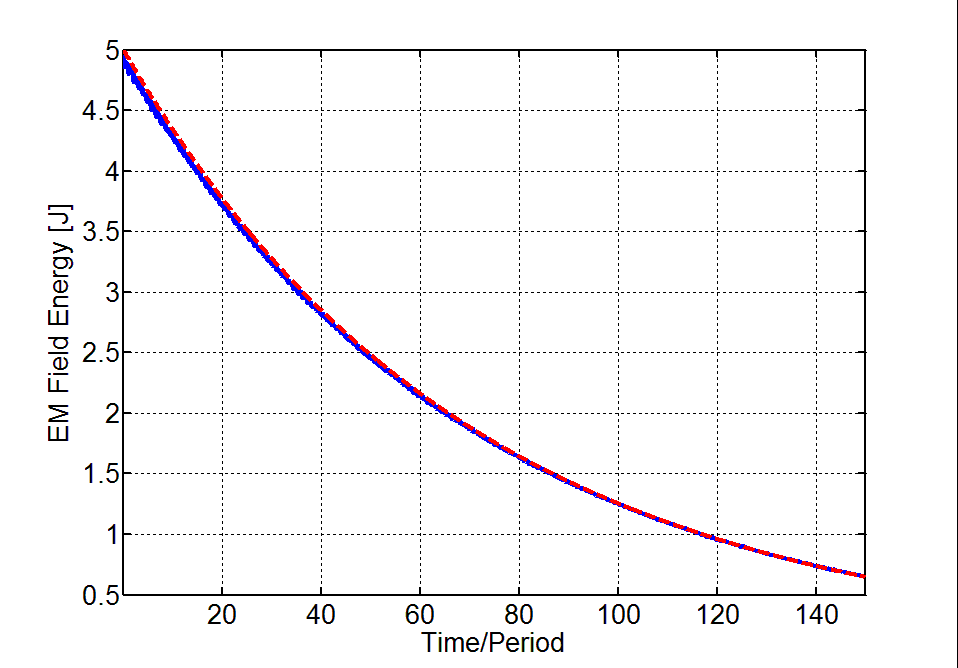 P-Loss Method
Numerical
Cube  Cavity
l=1 cm
Convergence of the Scheme
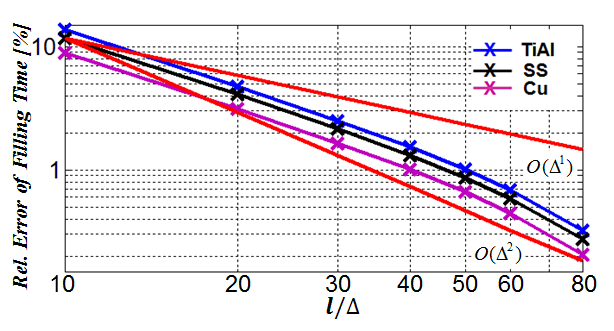 Reference Solution
Fine Mesh - l/Δ = 120
Np=21
Fixed Mesh - l/Δ = 60
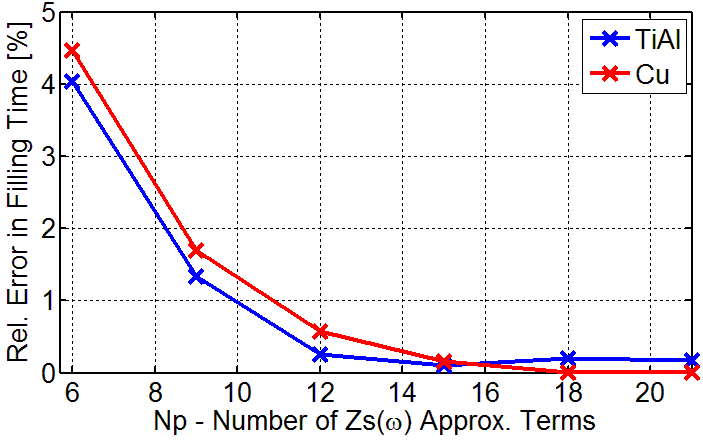 Reference Solution
Np=27
Rel. Error of Filling Time [%]
Cube  Cavity
l=0.1 mm
Current Status & Further Steps
Summary

Time Domain SIBC model & RFA Accuracy
SIBC-TD Implementation in 3D SFVTD
Stability & Convergence Tests
Accuracy test on SIBC-RFA Terms
Further Steps

Implementation of SFVTD Method with PEC-BC in PBCI
Moving Window
Parallel
Add SIBC-TD model in PBCI
Comparison with Analytics & Numerical Codes
Resistive Wakes Calculations for Real Cases
Thank You for Your Attention!